Vzdělávací oblast: Jazyk a jazyková komunikaceVyučovací předmět: Český jazyk a literaturaRočník: 9. ročník Anotace: Petr Bezručživotopis, sbírky básní, druhy básní, text sociální balady Maryčka Magdonova a dalších básní
Podpora vzdělávání v ZŠ ŽidlochoviceAutor materiálu: Mgr. Petra KarpíškováVytvořeno: září 2011
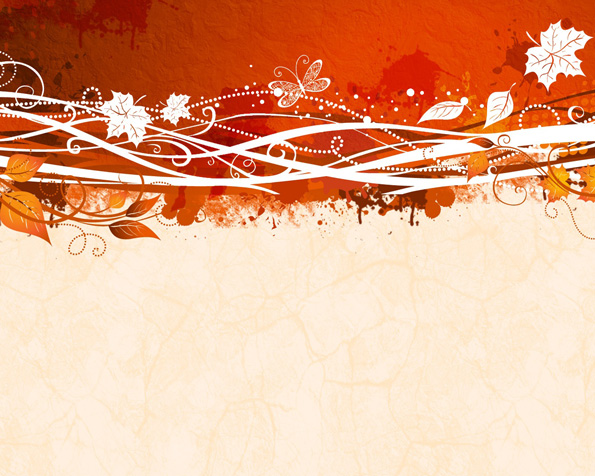 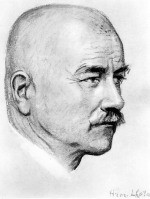 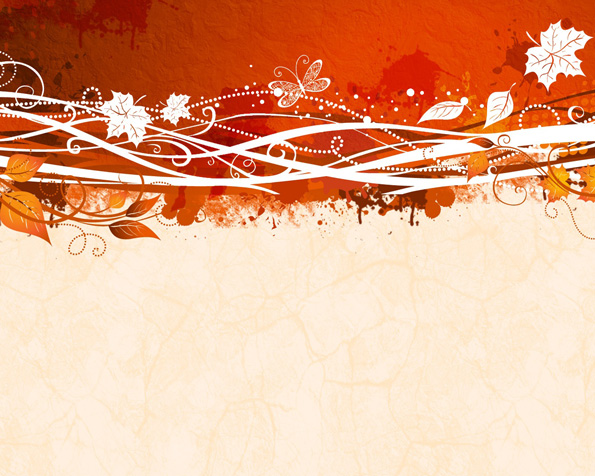 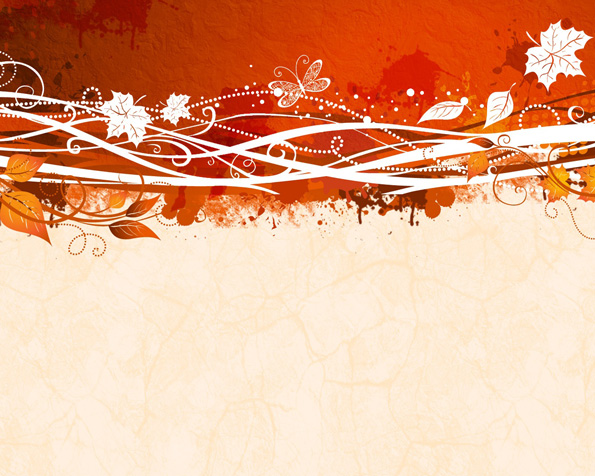 Petr Bezruč
Petr Bezruč
vlastním jménem Vladimír Vašek 
 narodil se v Opavě v rodině    
    profesora Antonína Vaška
 stal se úředníkem nádražní pošty 
 svoje básně poslal do časopisu Čas 
 sám sebe kreslil na pohlednice     jako ještěra 
 1891-1893 – žil ve Frýdku Místku,     kde poznal sociální poměry Ostravska
 za 1. světové války byl vězněn     pro domnělé autorství protirakouské         
    básně, která byla otištěna emigrantském 
    časopise 
 v roce 1928 odešel z brněnské pošty     do výslužby a žil převážně v Kostelci     na Hané
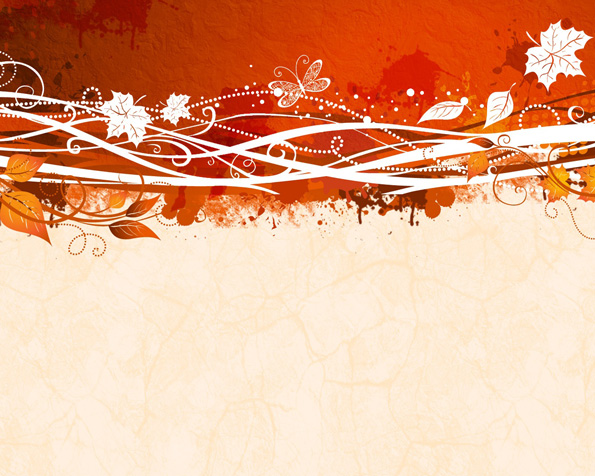 Slezské písně

  sbírka básní
  realistické básně
  pesimismus
  líčí těžký osud lidí žijících ve Slezsku
  autor sám sebe nazýval slezským „bardem“
Druhy básní
1. intimní básně:
Labutinka
Jen jedenkrát
Červený květ
2. básně reagující na sociální bídu     a národnostní útlak
Maryčka Magdonova
Ostrava
Kantor Halfar
70 000
3. politické básně
Praga caput regni
5. básně věnované jednotlivým obcím     na Moravě a ve Slezsku 
Polská Ostrava
Kyjov, Mohelnice
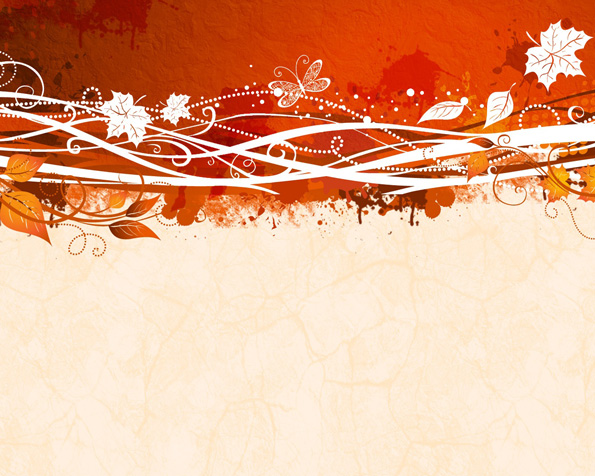 Maryčka Magdonova
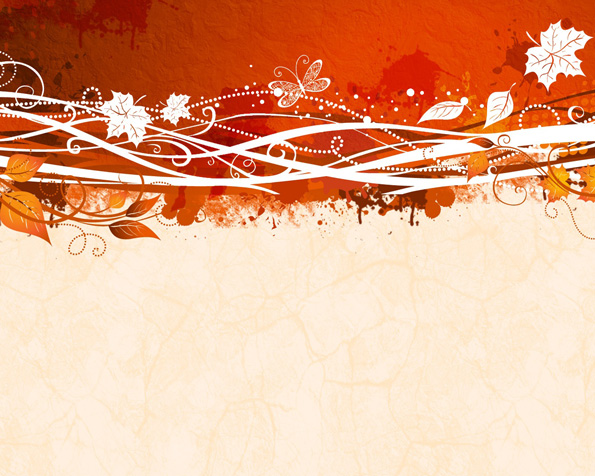 Další básně …
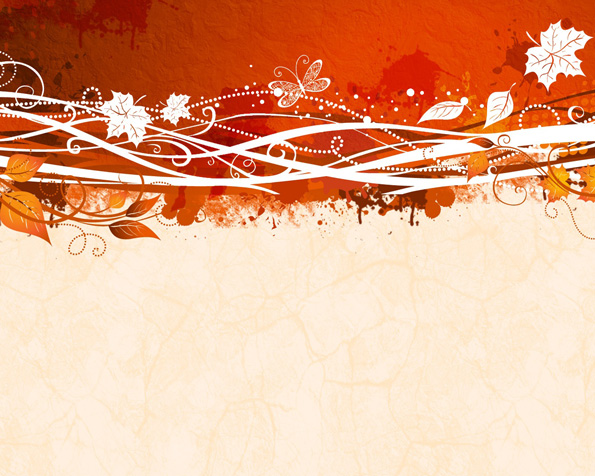 Použité zdroje
BEZRUČ, Petr. Slezské písně. PRaha : SPN, 1958. 209 s.

Petr Bezruč. In Wikipedia : the free encyclopedia [online]. St. Petersburg (Florida) : Wikipedia Foundation, 27.5.2005, last modified on 12.6.2011 [cit. 2011-09-04]. Dostupné z WWW: <http://cs.wikipedia.org/wiki/Petr_Bezruč

Slezské písně. In Wikipedia : the free encyclopedia [online]. St. Petersburg (Florida) : Wikipedia Foundation, 16.1.2007, last modified on 28.2.2011 [cit. 2011-09-04]. Dostupné z WWW: <http://cs.wikipedia.org/wiki/Slezské písně

Obrázek [cit. 5. 9. 2011]
http://www.cbdb.cz/img.php?type=author&size=author_detail&id=1653